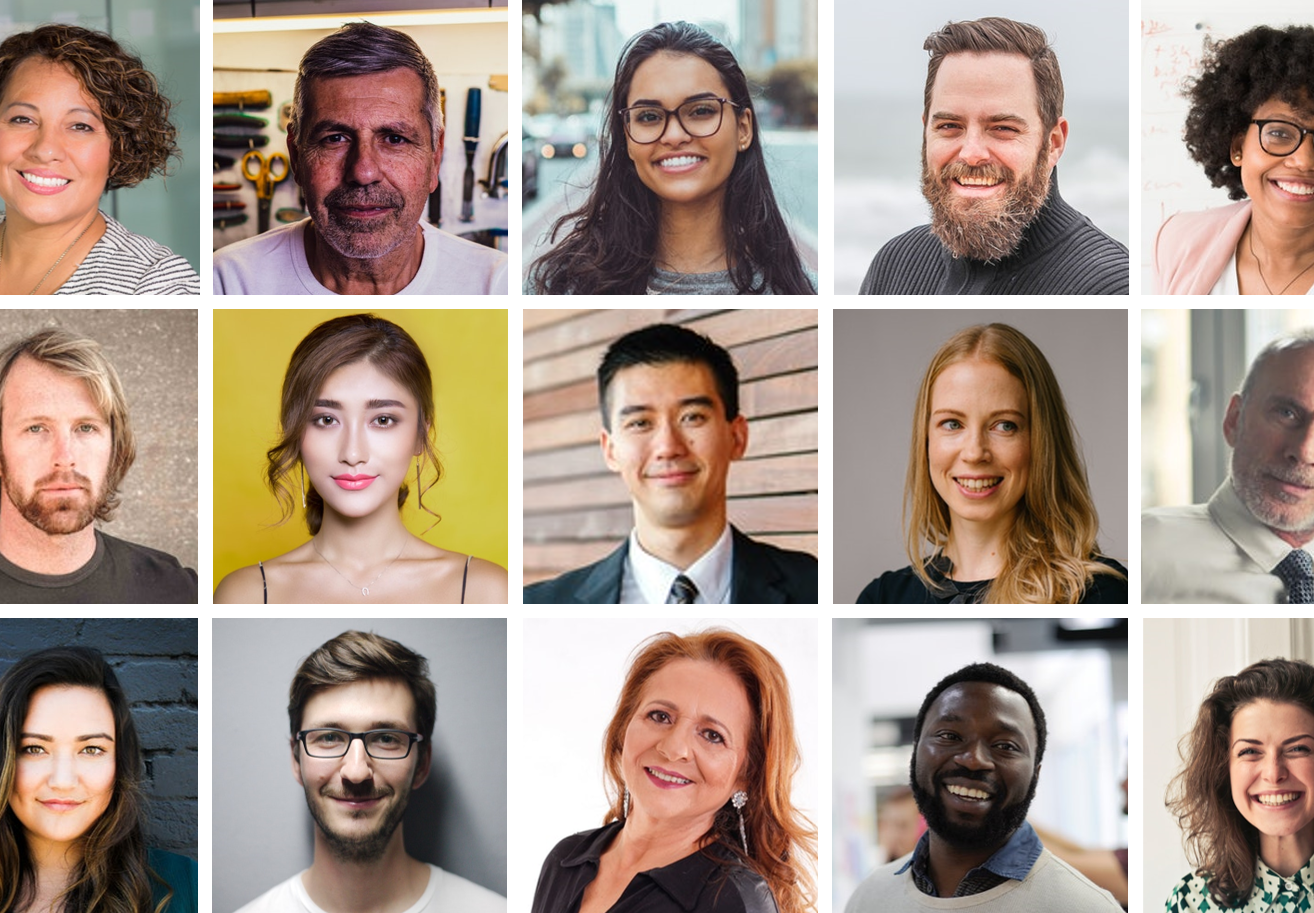 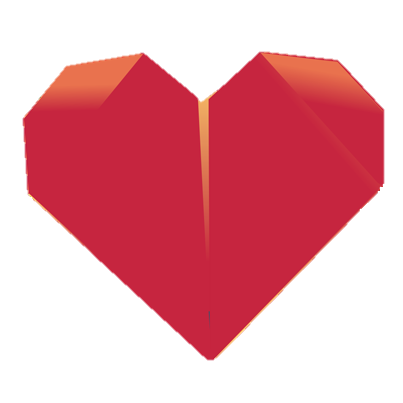 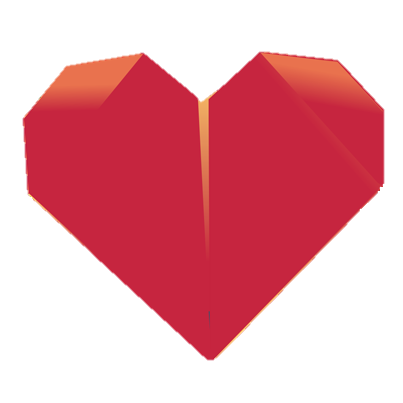 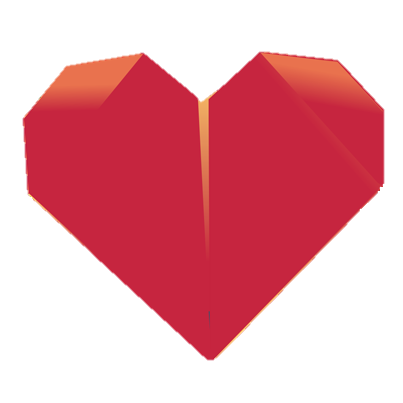 Introducing your perfect clients
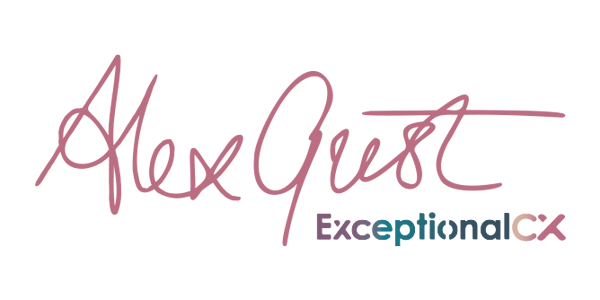 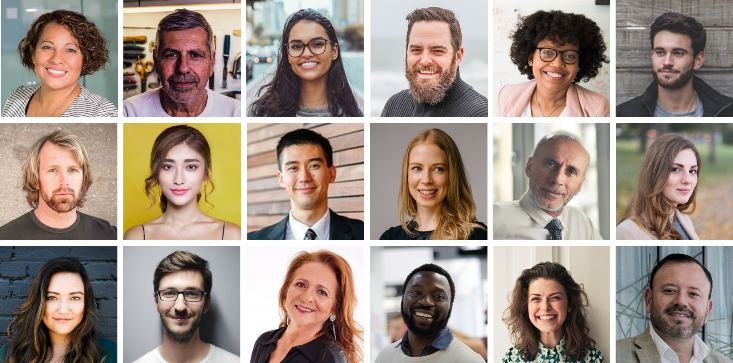 How to use your client persona
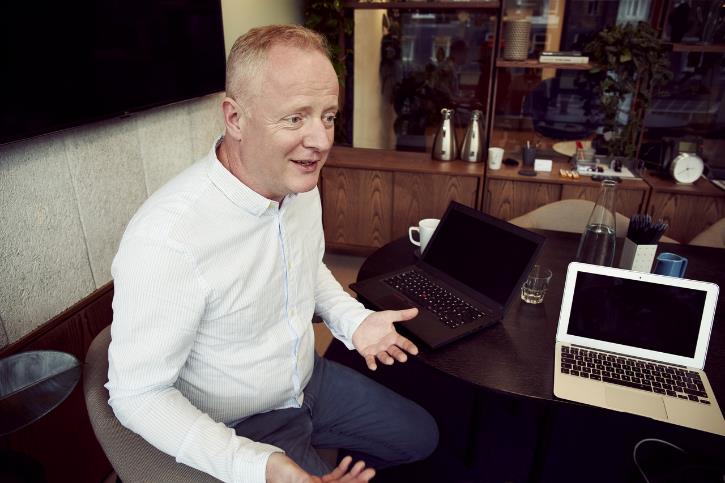 Your client’s name here
Framework © ExceptionalCX Ltd 2020 
All rights reserved